RENSTRA FKKMK UGM 
DEPARTEMEN 
KEPERAWATAN DASAR DAN EMERGENSI
Struktur Dokumen Renstra
Bab 1. Kebijakan UmumBab 2. Analisis situasi
Bab 3. Kebijakan strategis
Bab 4. Sasaran, Program dan Indikator
BAB 1 KEBIJAKAN UMUM
Nilai-nilai dasar
Nilai-nilai Pancasila
Integritas 
Inovatif dan unggul 
Kolaboratif 
Kompeten 
Altruisme 
Respek 
Empati
Visi
“Menjadi Departemen Keperawatan Dasar dan Emergensi yang berstandar internasional, inovatif, unggul, serta senantiasa mengabdi pada kepentingan bangsa dan kemanusiaan dijiwai nilai-nilai budaya bangsa berdasarkan Pancasila”.
Misi
“Melaksanakan pendidikan, penelitian, pengabdian, dan  pelayanan keperawatan dasar dan emergensi yang unggul serta mengedepankan kearifan lokal, etika, profesionalisme dengan berlandaskan pada keilmuan berbasis bukti yang terintegrasi dalam Academic Health System”.
Komitmen
Menerapkan keilmuan keperawatan dasar dan emergensi berbasis bukti dalam pengambilan keputusan ilmiah dan manajerial 
Menciptakan health promoting institution 
Meningkatkan manajemen yang inovatif, berintegritas, transparan, akuntabel, kredibel, efisien dan adil.
Membangun kemitraan yang saling menguntungkan dengan wahana pendidikan, pemangku kepentingan dan institusi lain baik di dalam maupun di luar negeri 
Mengutamakan prinsip etika dan profesionalisme sivitas akademika dan hospitalia yang dilandasi jiwa kepemimpinan dan semangat kolaborasi multiprofesi.
Melakukan adaptasi dan perbaikan mutu berkelanjutan dalam Tri Dharma Perguruan Tinggi. 
Memberikan kontribusi dalam menjawab berbagai permasalahan kesehatan di tingkat nasional dan internasional.
Memanfaatkan sistem teknologi informasi dan komunikasi secara optimal untuk mendukung Tridharma 
Mengembangkan pendidikan pasca sarjana dan spesialisasi keperawatan emergensi, manajemen keperawatan dan keperawatan kritis
Tujuan
Pendidikan yang berkualitas untuk menghasilkan lulusan Keperawatan yang berbudi, unggul, cerdas, kreatif, terampil, dan sadar akan tanggungjawabnya terhadap nusa dan bangsa.
Produk penelitian Keperawatan sebagai rujukan nasional yang berwawasan lingkungan dan memberi solusi permasalahan masyarakay, bangsa, dan Negara yang berbasis pada nilai-nilai keunggulan lokal.
Pengabdian kepada masyarakat berbasis keilmuan Keperawatan yang mampu mendorong kemandirian dan kesejahteraan masyarakat secara berkelanjutan.
Tatakelola Departemen yang berkeadilan, transparan, partisipatif, akuntabel, dan terintegrasi antar bidang untuk menunjang efektivitas dan efisiensi pemanfaatan sumber daya.
Milestones 2018-2022
Berkontribusi mewujudkan Kampus sehat (health promoting campus) 
Pengembangan Bahan ajar/teknologi pendidikan keperawatan dasar, emergensi dan kekritisan untuk pendidikan sarjana, profesi dan magister
Personalized education berbasis IT didukung pengembangan smart classrooms
Communities of Practices dikembangkan dan dikelola oleh departemen secara terintegrasi 
Bekerjasama dengan training centre dalam mengembangkan social-entrepeneurship 
Berkontribusi dalam pelayanan kesehatan unggulan terutama bidang keperawatan dasar, emergensi dan kritis, yang dikembangkan berbasis riset 
Penguatan desa-desa binaan 
Berkontribusi dalam INA-Health TV
Pengabdian masyarakat berbasis riset unggulan 
Berkontribusi dalam pengembangan jurnal yang terakreditasi internasional
BAB 2. ANALISIS SITUASI
Kondisi internal: Kekuatan
Mayoritas dosen berusia muda dan kreatif  
sumber literature dan sarana pembelajaran online yang memadai
IPE berjalan
Mahasiswa unggul 
Lahan praktek berstandar internasional dan unggulan (misalnya unit jantung)
Academic Health System
Sharing resourced dalam fakultas dan lahan praktek
Memiliki kerjasama dengan pihak luar: BPPD, BNPB, DERU (Universitas), PUSBANKES –PERSI-118,Himpunan perawat seminat
Kondisi internal: Kelemahan
Jumlah dosen yang masih sedikit  (10 orang) untuk mengembangkan 5 keilmuan keperawatan
Jumlah dosen berpendidikan S2 = 40%
Belum memiliki guru besar dan lektor kepala. Jabatan fungsional yang ada (Lektor =2 orang, dan AA= 3 orang)
Belum ada kolegium keperawatan gawat darurat dan Keperawatan kritis. 
Jumlah staf pendidik masih kurang untuk mengembangkan semua keilmuan di departemen (5 keilmuan)  yaitu keperawatan: dasar, manajemen, kritis, gawat darurat, disaster)
Belum memiliki spesialis bidang keilmuan keperawatan gawat darurat dan keperawatan dasar
Fasilitas dan sarana pembelajaran skills yang terbatas
Publikasi internasional sedikit 
Belum memiliki jejaring dengan masyarakat yang luas
Kondisi eskternal
Kebutuhan spesialis dan pendidik dengan latar belakang spesialis/minat keperawatan: emergensi, kritis dan manajemen yang masih tinggi 
Belum ada program spesialis keperawatan gawat darurat, keperawatan kritis di Indonesia 
Sangat sedikit program magister untuk keperawatan kritis, gawat darurat, disaster dan manajemen di Indonesia
Yogyakarta sebagai daerah yang berpotensi bencana kategori tinggi (IRBI, 2013)
Kondisi eksternal: Ancaman
Tingginya kompetisi dengan institusi-institusi yang juga memiliki visi dan misi unggulan keperawatan gawat darurat
Waktu tempuh di pendidikan keperawatan serta memperolah persaratan bekerja sebagai perawat  yang lama 
semakin sulit mendapat peluang kerja sebagai perawat yang dapat menurunkan animo masyarkat terhadap pendidikan Ners
Era globalisasi dan tuntutan masyarakat terhadap output dari mahasiswa  keperawatan untuk melakukan pelayanan yang profesional 
Banyaknya institusi pendidikan keperawatan dengan jenjang yang bervariasi dan belum memiliki kejelasan job description di area kerja
Jumlah jurnal internasional dan terakreditasi DIKTI untuk publikasi yg sangat terbatas
Bab III. Kebijakan Strategis
Bagaimana mengoptimalkan kekuatan-kekuatan kita?
Bagaimana mengatasi kelemahan-kelemahan kita?
Bagaimana mengantisipasi ancaman-ancaman?
Bagaimana menangkap peluang-peluang dengan baik?
Bagaimana mengoptimalkan kekuatan-kekuatan kita?
Memberikan kesempatan dosen untuk melanjutkan S3
Meningkatkan kerjasama untuk penelitian, pengabdian masyarakat dan lahan praktek mahasiswa (termasuk persiapan lahan praktek mahasiswa magister)
mengoptimalkan keterlibatan mahasiswa dalam penelitian, pengabdian, masyarakat, kegiatan extrakurikuler (PKM, seminar, pengembangan projek, dll)
Meningkatkan keterlibatan dan kerjasama departemen dalam IPE, AHS dan lahan praktek)
Bagaimana mengatasi kelemahan-kelemahan kita?
Mengoptimalkan komunikasi intra departemen 
Membentuk kelompok kerja pendamping pengembangan penelitian, publikasi penelitian, HAKI dan hilirisasi hasil hasil penelitian) 
Memfasilitasi dan membantu dosen dalam persiapan kenaikan pangkat (publikasi, kesempatan sekolah, dll)
Berperan aktif dalam organisasi profesi himpunan seminat. Berperan aktif dalam pembentukan koligium keperawatan seminat
Pengusulan rekruitmen dosen sesuai mapping SDM
Pengembangan kelompok hilirisasi dan aplikasi hasil penelitian
Bagaimana mengantisipasi ancaman-ancaman?
Pembelajaran:
Update metode dan materi pembelajaran, mengoptimalkan pembelajaran via internet 
Meningkatkan kapasitas CI di lahan praktek 
Pembembangan lahan praktek terutama untuk pembelajaran klinik: peminatan dan praktek S2
Revisi kurukulum (S1) 
Pembuatan kurikulum magister minat gadar berstandar internasional
Penelitian
Membuat penelitian kolaborasi (multisenter) 
Meningkatkan kemampuan perawat di lahan praktek untuk penelitian bersama
Mencari peluang kerjasama penelitian dengan universitas di luar negri sesuai minat 
Mempersiapkan naskah untuk publikasi dengan dibantu tim internal departemen
Pengabdian masyarakat
Mengoptimalkan pengabdian masyarakat untuk pembelajaran dan pengembangan diri mahasiswa
Bagaimana menangkap peluang-peluang dengan baik?
Mempersiapkan dan membuat magister minat Keperawatan Gadar 
Meningkatkan kerjasama dengan lahan praktek, kolegium dan institusi luar negri
Peningkata Peluang pembinaan institusi keperawatan di daerah 3T
Meningkatkan Kerjasama dengan organisasi dan instansi di dalam dan luar negri yang  terkait dengan bencana
Tujuan 1:  Pendidikan yang berkualitas untuk menghasilkan lulusan yang berbudi, unggul, cerdas, kreatif, terampil, dan sadar akan tanggungjawabnya terhadap nusa dan bangsa.
Tujuan 2: Produk penelitian sebagai rujukan nasional yang berwawasan lingkungan dan memberi solusi permasalahan masyarakat, bangsa, dan Negara yang berbasis pada nilai-nilai keunggulan lokal.
Tujuan 3:  Pengabdian kepada masyarakat berbasis keilmuan yang mampu mendorong kemandirian dan kesejahteraan masyarakat secara berkelanjutan.
Tujuan 4: Tatakelola yang berkeadilan, transparan, partisipatif, akuntabel, dan terintegrasi antar bidang untuk menunjang efektivitas dan efisiensi pemanfaatan sumber daya.
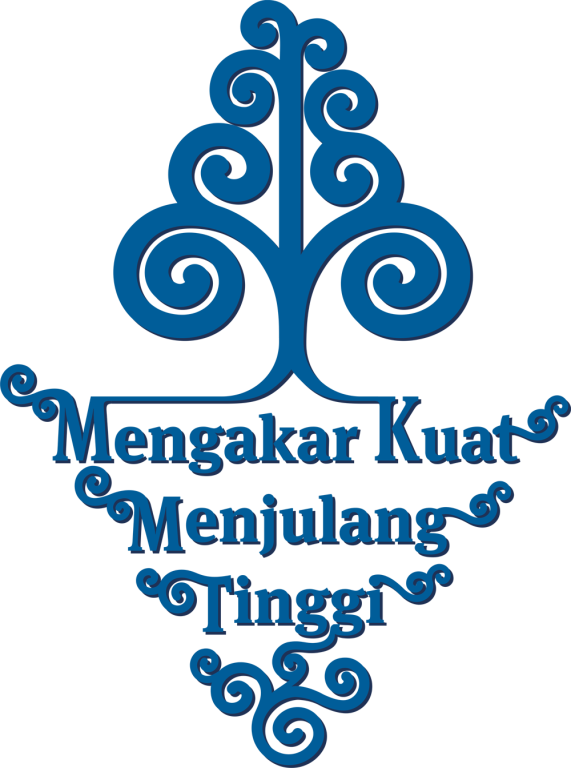 MATUR NUWUN
Staf dosen KDE